Creating and Using a Generative Vocabulary Matrix (GVM)
Developed by Dr. Sue Larson
Benefits of a GVM
Provides a visual display to help students conceptualize content
Provides a “semantic map” that helps students see relationships between concepts
Provides a place to capture academic vocabulary and language and revisit it
Steps for Creating a GVM for a Standards-Based Unit of Study
1.  Gather a text set.  This can consist of articles, books, pictures, videos, individuals to interview, etc.
Use the text set to preview the vocabulary and academic language.  
What are specific vocabulary words you want to teach/reinforce? 
What are some transition words you want to teach/reinforce? 
What words/language do you want them to use in their writing/speaking?
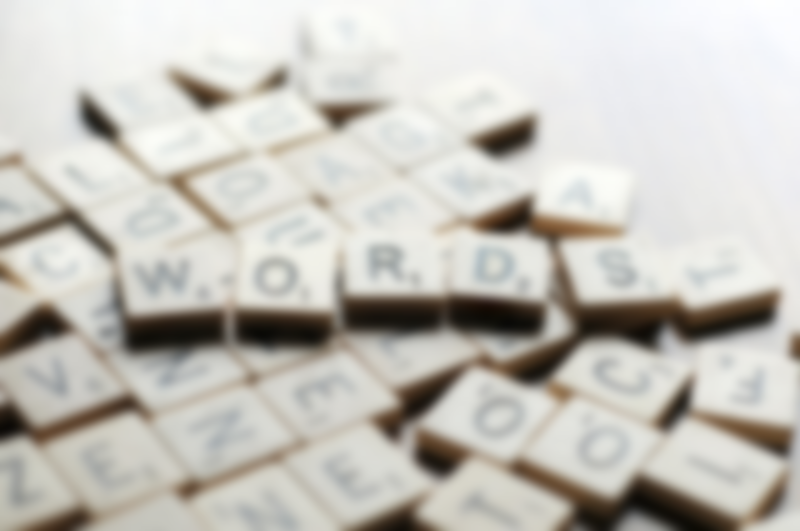 Think of a “spark.” 
This is a motivator that is used to spark students’ interest in the study.  
Examples:
Video
Picture(s)
News article
Objects
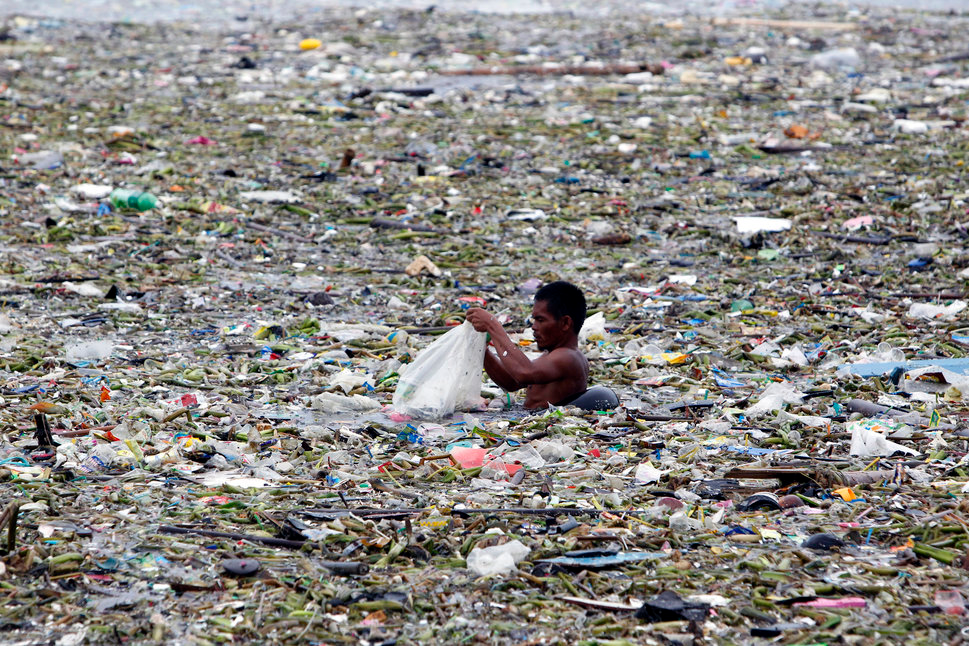 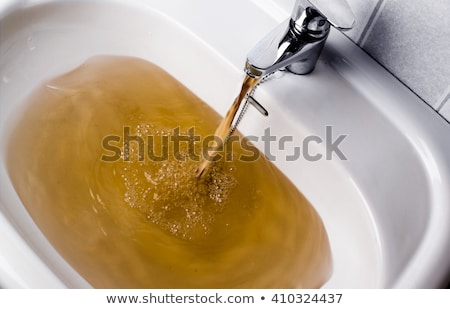 Think of a final product

Speech
Article
Brochure
Presentation
Letter
Book
Dear Representative,
I’m writing to you because I am concerned about the water problems in Martin County, Kentucky…
Plan the GVM

Essential “big idea” question(s)
Basic concepts
Semantic structure that supports the concepts
Academic language
Consider section for student “wonders”
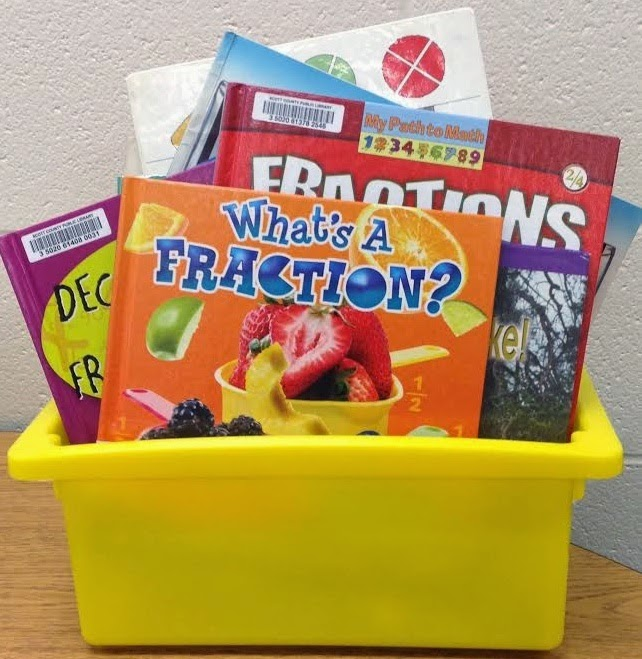 Begin to implement the GVM with the “spark” followed by a text that you discuss with your students.  After reading/viewing, add words and pictures (if applicable) to the GVM. 

IMPORTANT:  The GVM needs to be “generated” with students.  You will start with a basic plan, but your students will continually contribute to the study and add to the GVM.
7.  Students EXPLORE a variety of TEXTS
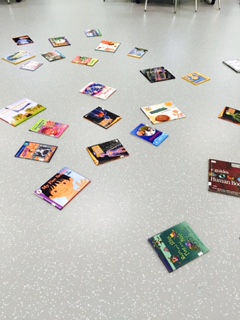 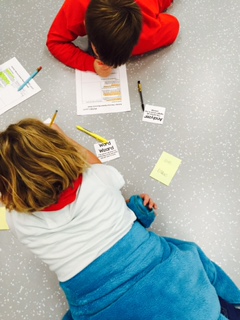 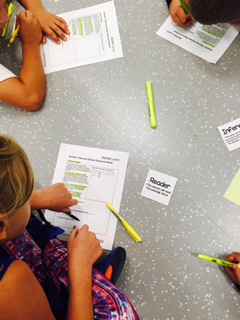 NOTE: Using a graphic organizer can be helpful for ELs
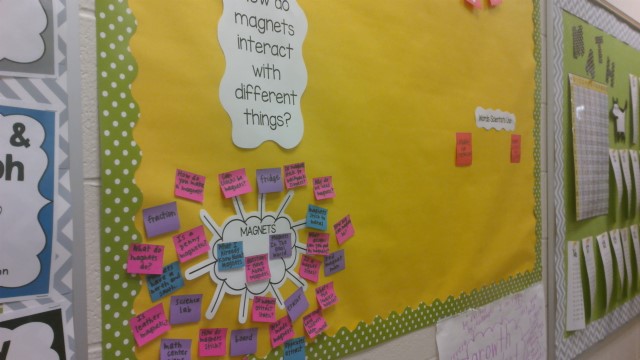 magnets inquiry 2.MP4
As your students  read, research, and learn more information about the topic, the information is added to the GVM. 

New vocabulary words and “mortar words” are also added that are essential for talking and writing about the concepts.
“A GVM may be organized as a web, table, flow chart, array, cycle, Venn, sequence, problem/solution, or other text structure, depending upon the curricular goal.”

Larson, S. (2014).  Using a Generative Vocabulary Matrix in the Learning Workshop.
Semantic categorization is what distinguishes the GVM from a “word wall.”
A student groups the words bar model, circle model, and number line together after explaining how the three concepts are related.
8. The concepts and vocabulary on the GVM are used to assist students as they work on their final products (where applicable). Model how to refer to the language and information on the GVM as you develop a written or oral product.
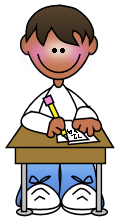 EXAMPLES
Plants and animals use their external parts to help them survive, grow, and meet their needs.

Kindergarten
Spark
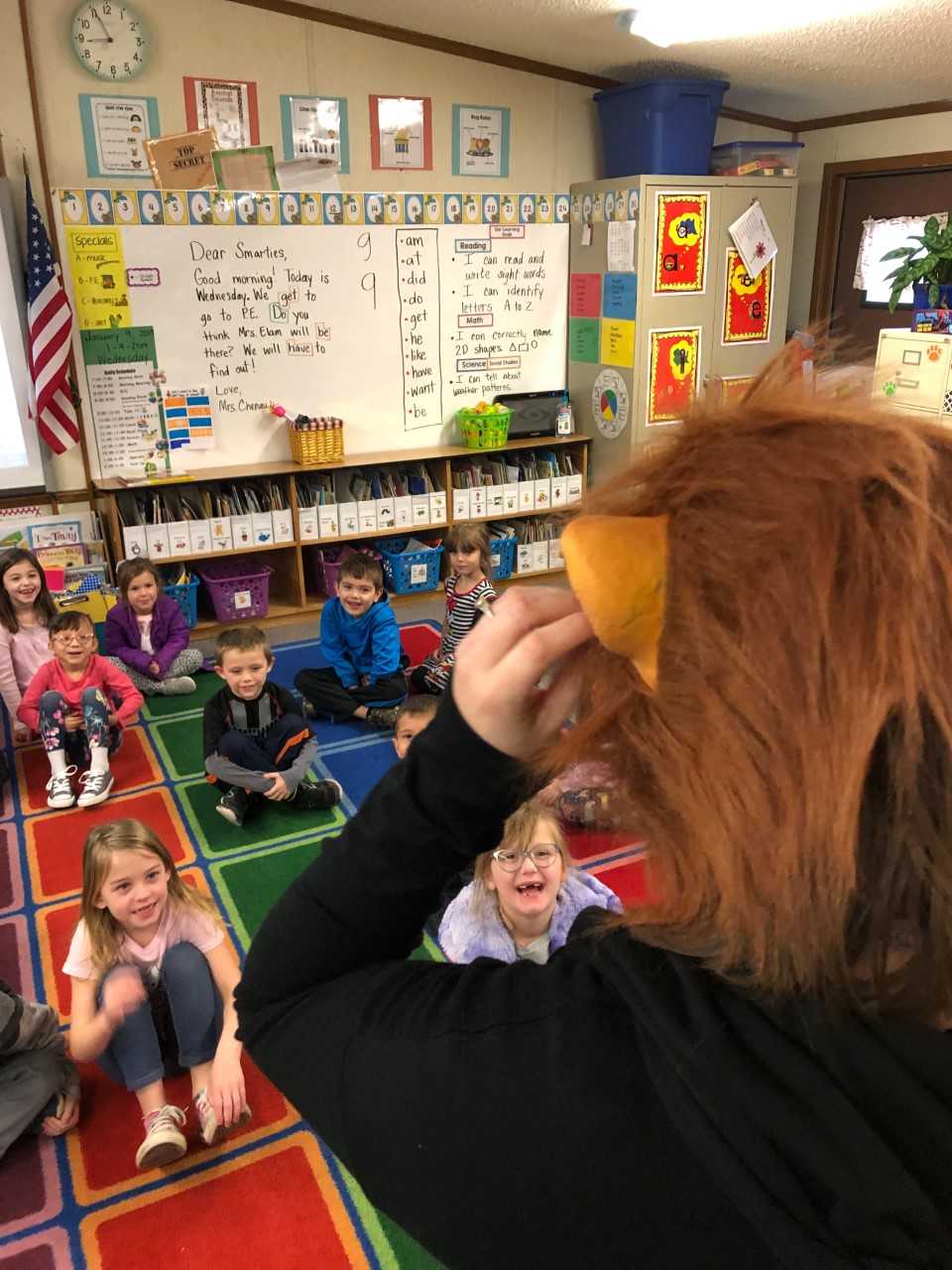 Reading a text
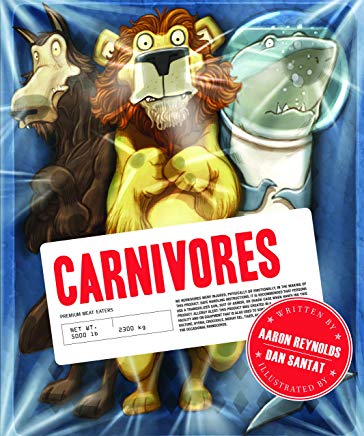 Exploring pictures
What kind of teeth do 
carnivores have? 
What kind of teeth do 
herbivores have?
How do their teeth help
them grow and survive?
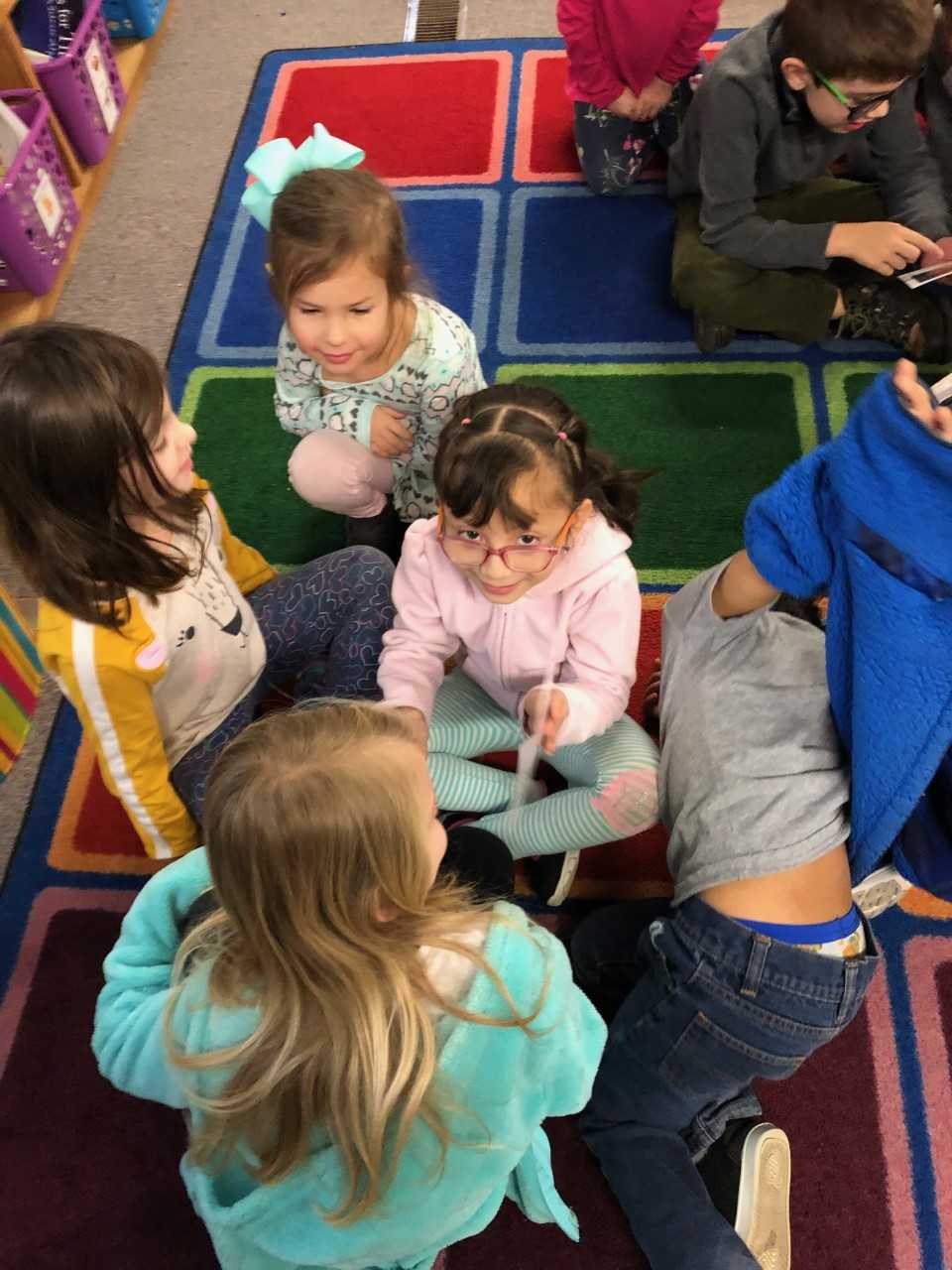 Beginning the GVM
Encourage students to use academic language as they add to the GVM. “A horse is an herbivore because… (it eats 
plants ).”

Assist students with language production as needed.
Adding to the GVM
Students categorize by deciding where the pictures/labels and vocabulary should be placed.
Final product
Model how to use the pictures and words on the GVM to create a final product.
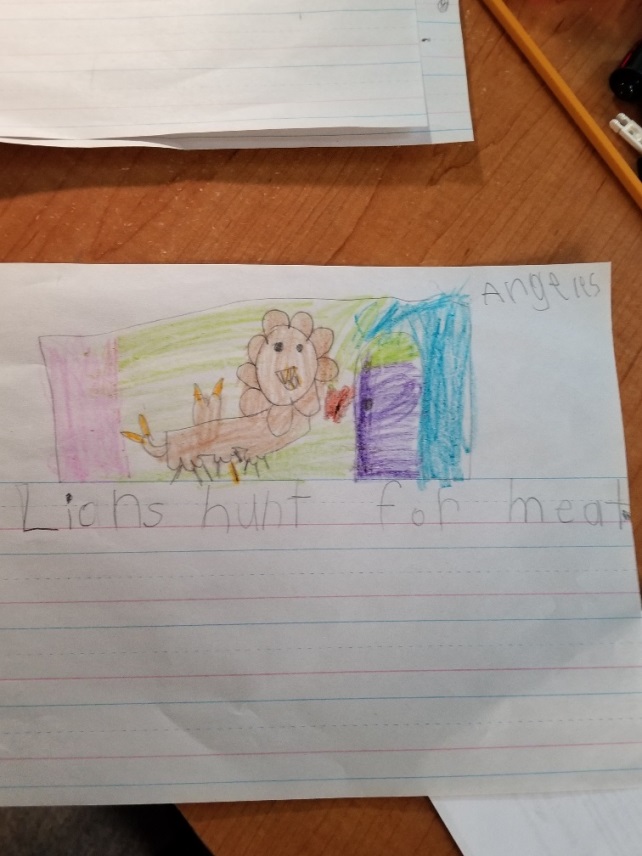 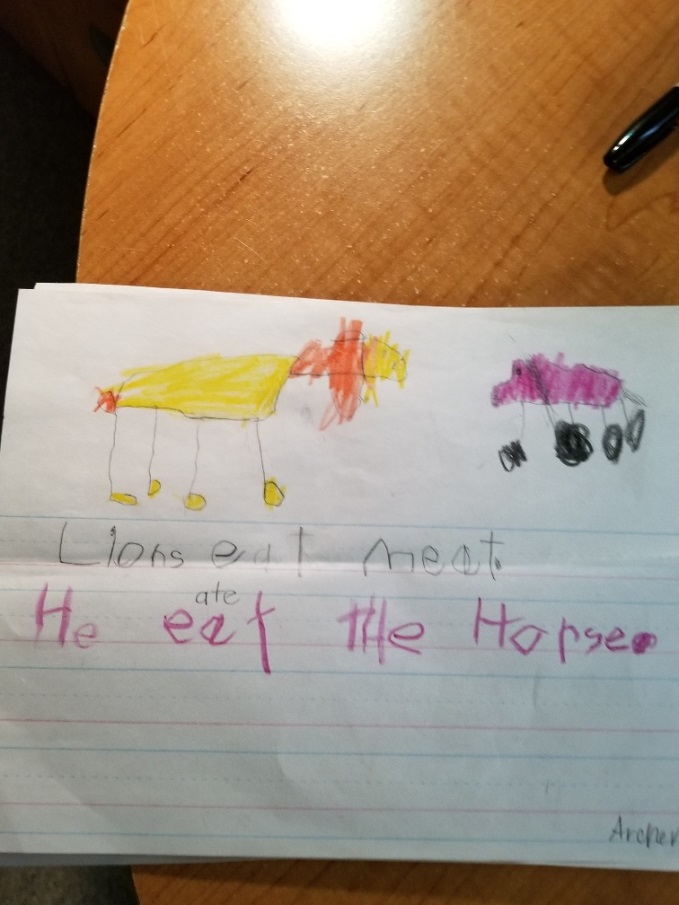 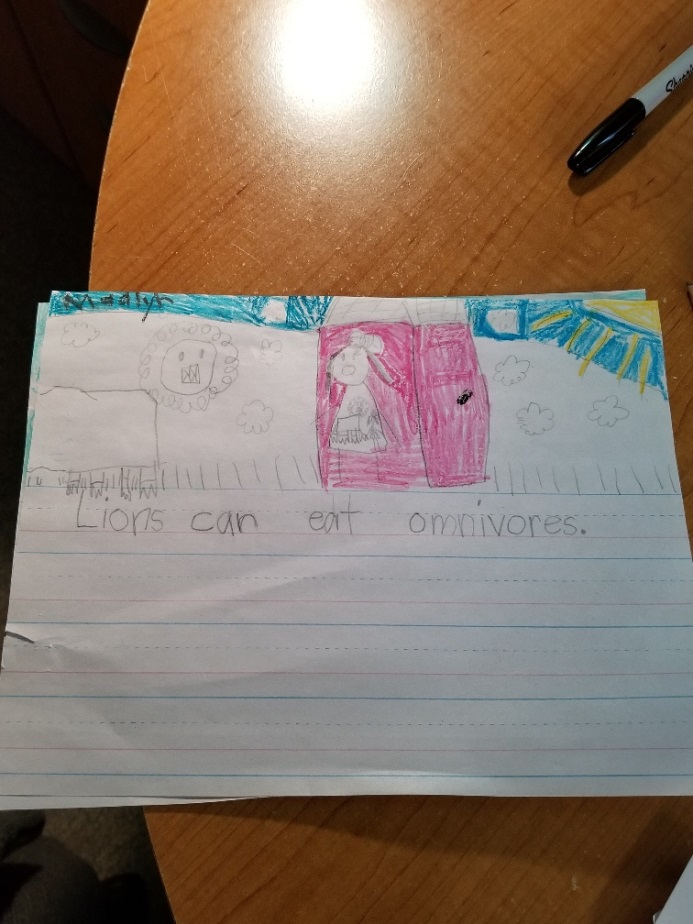 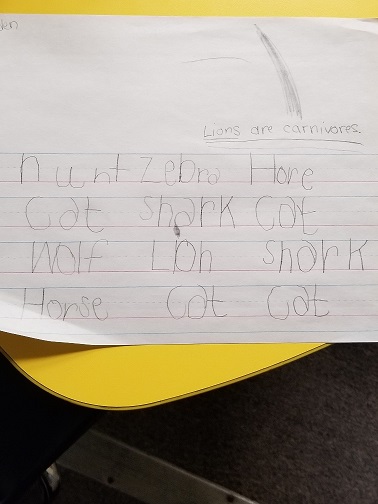 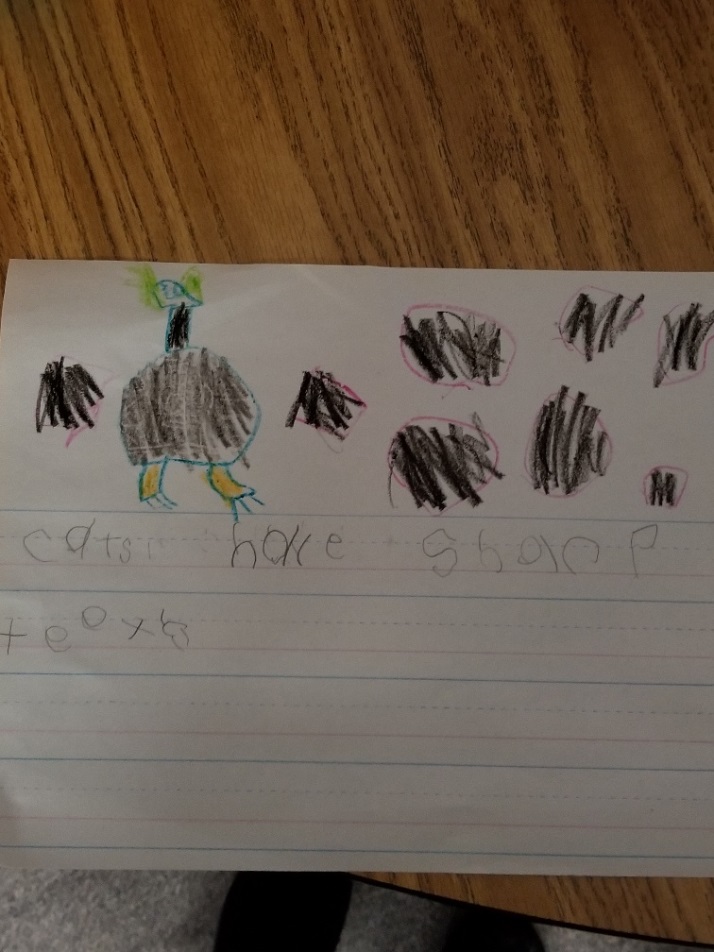 Celebrate!
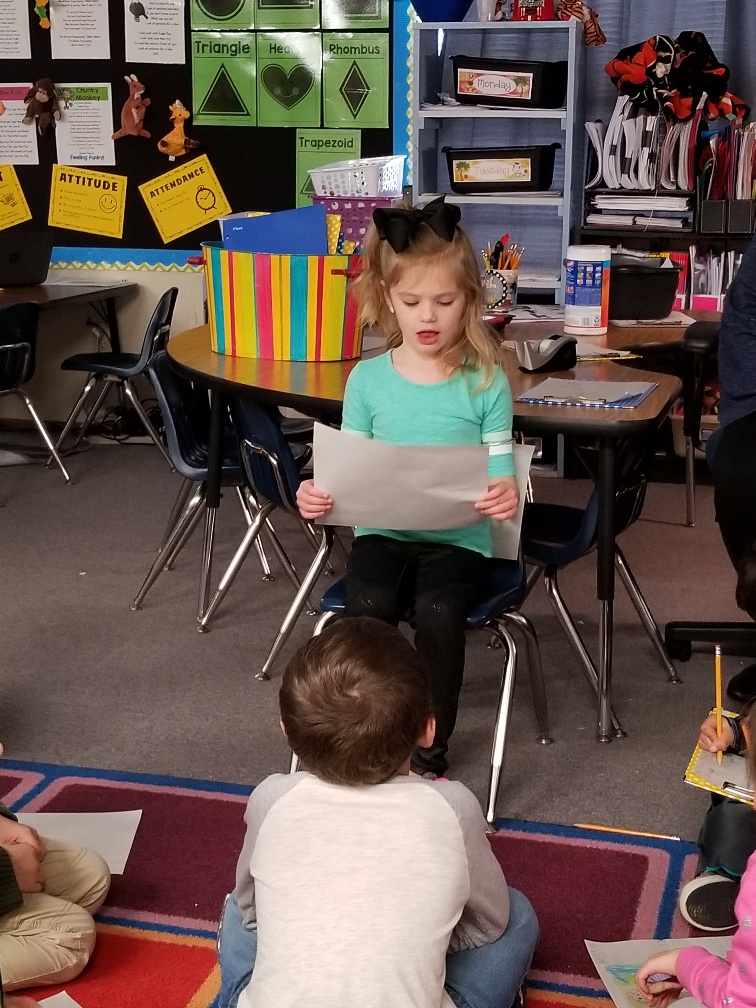 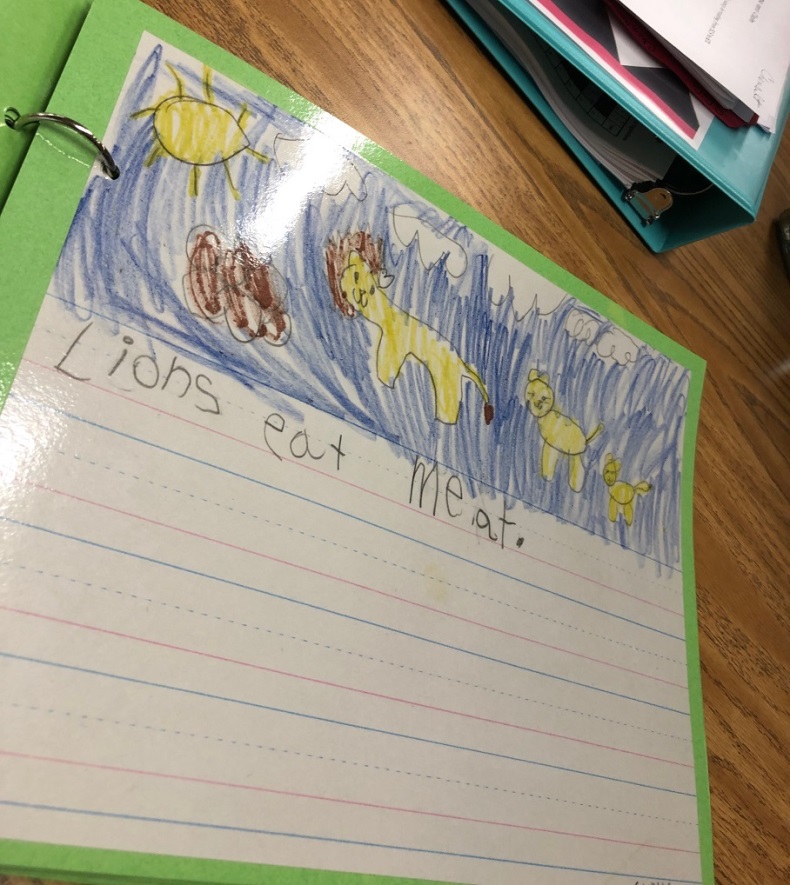 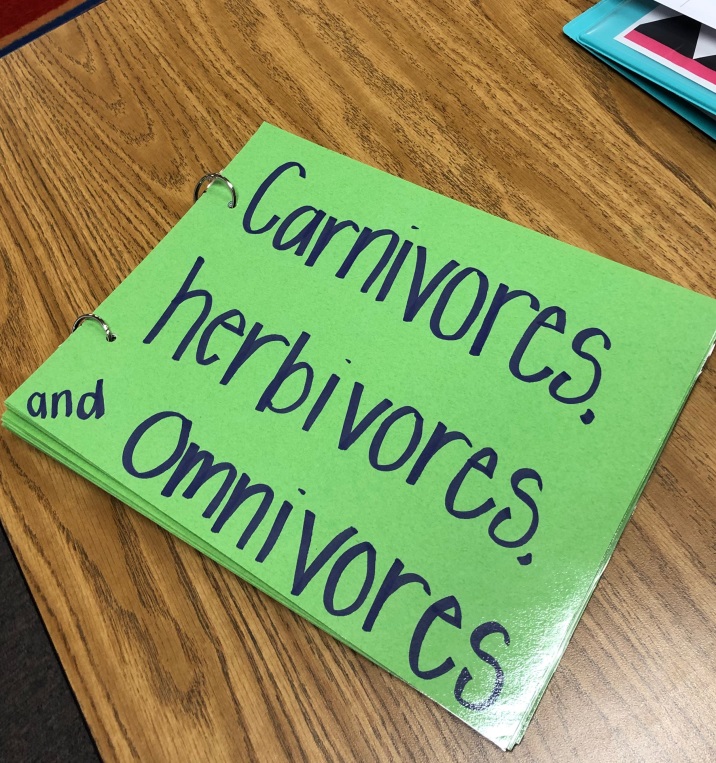 Stephanie Chenault K.wmv
Plants and animals use their external parts to help them survive, grow, and meet their needs.

First Grade
Spark
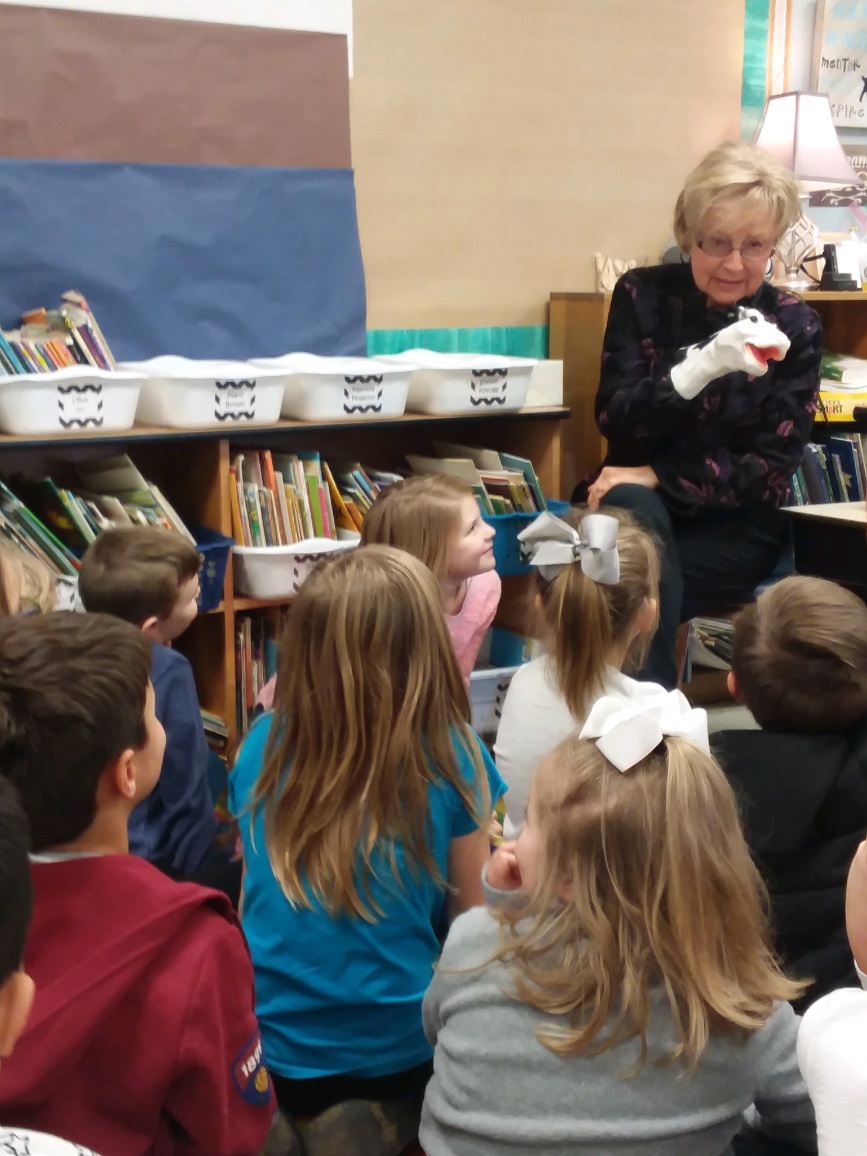 Reading an initial text
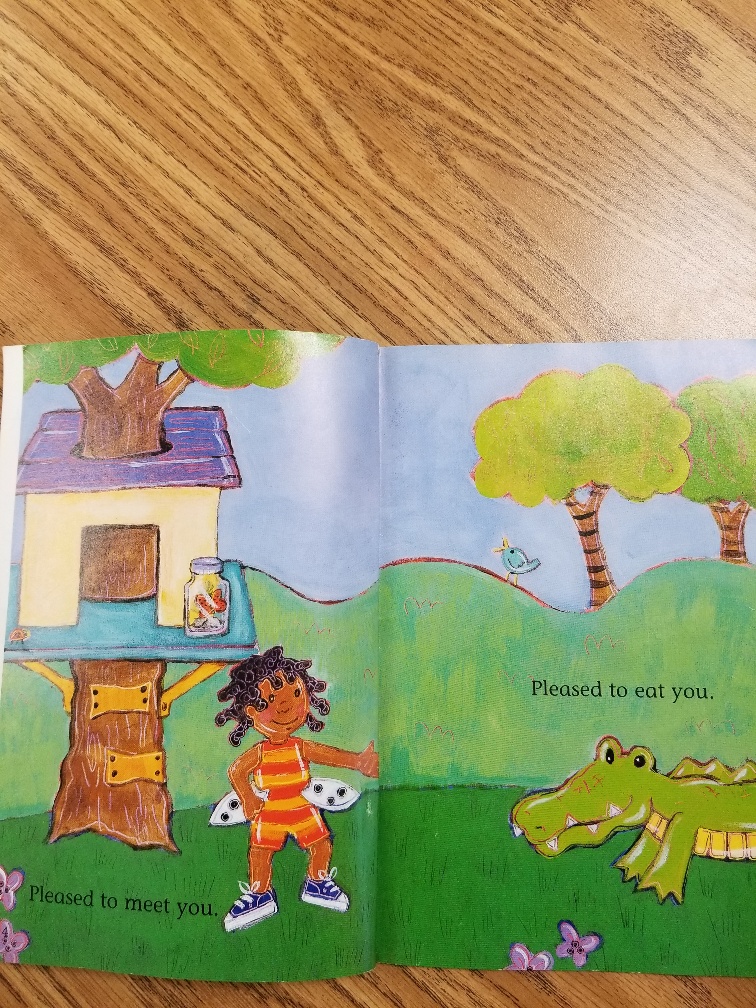 Learning about carnivores
https://video.nationalgeographic.com/video/worlds-deadliest
Beginning the GVM
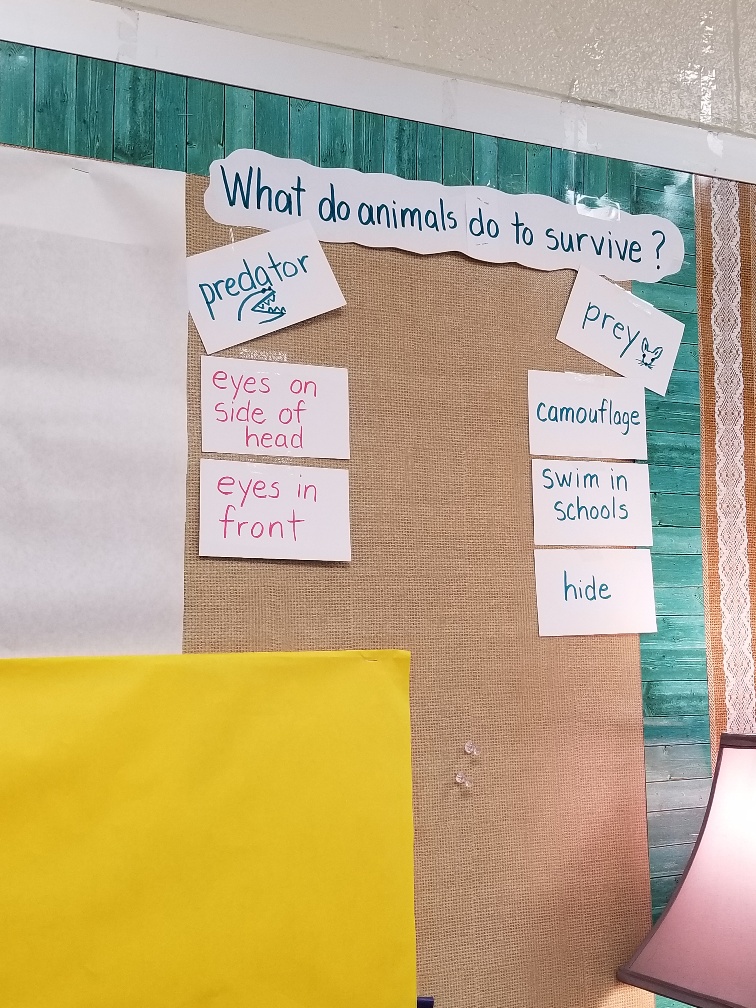 Reading additional texts
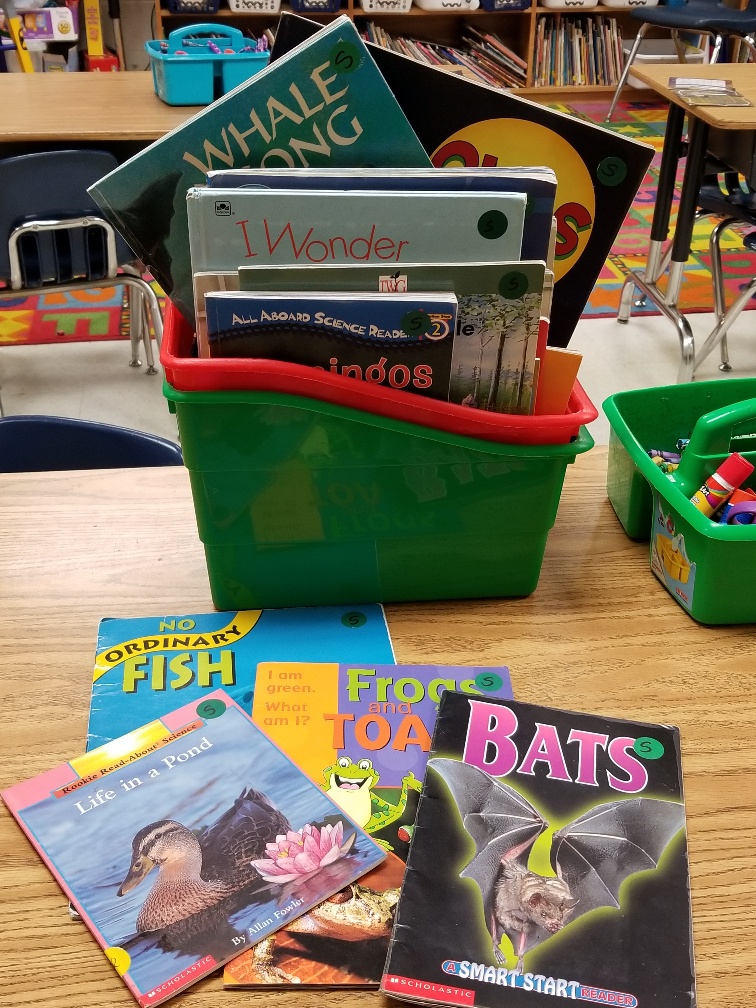 Doing research
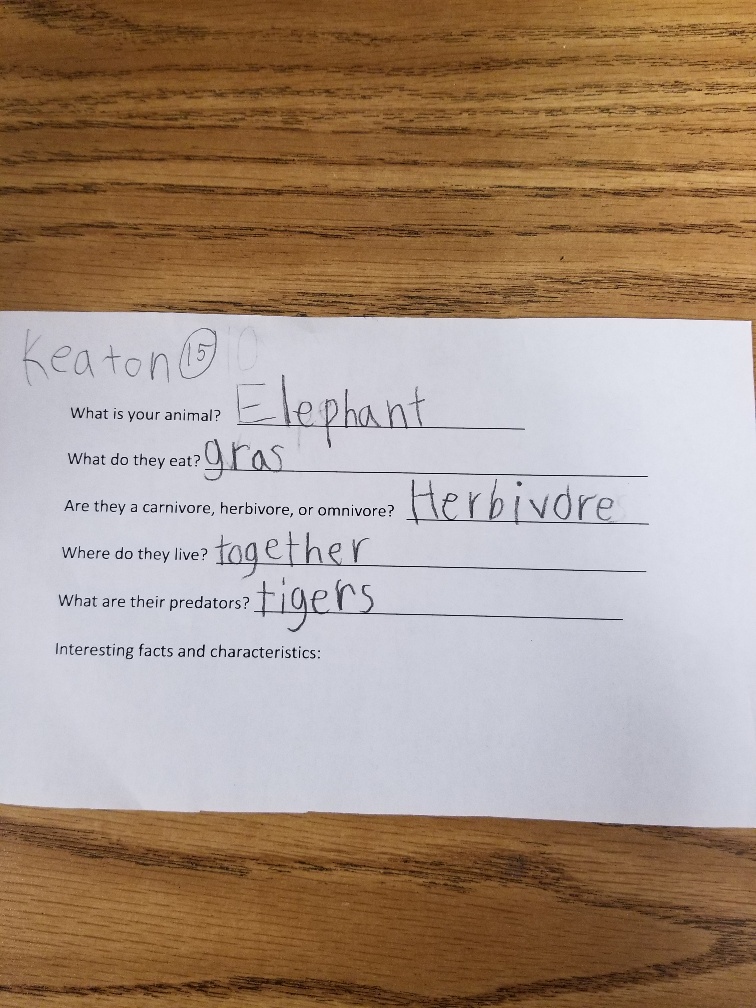 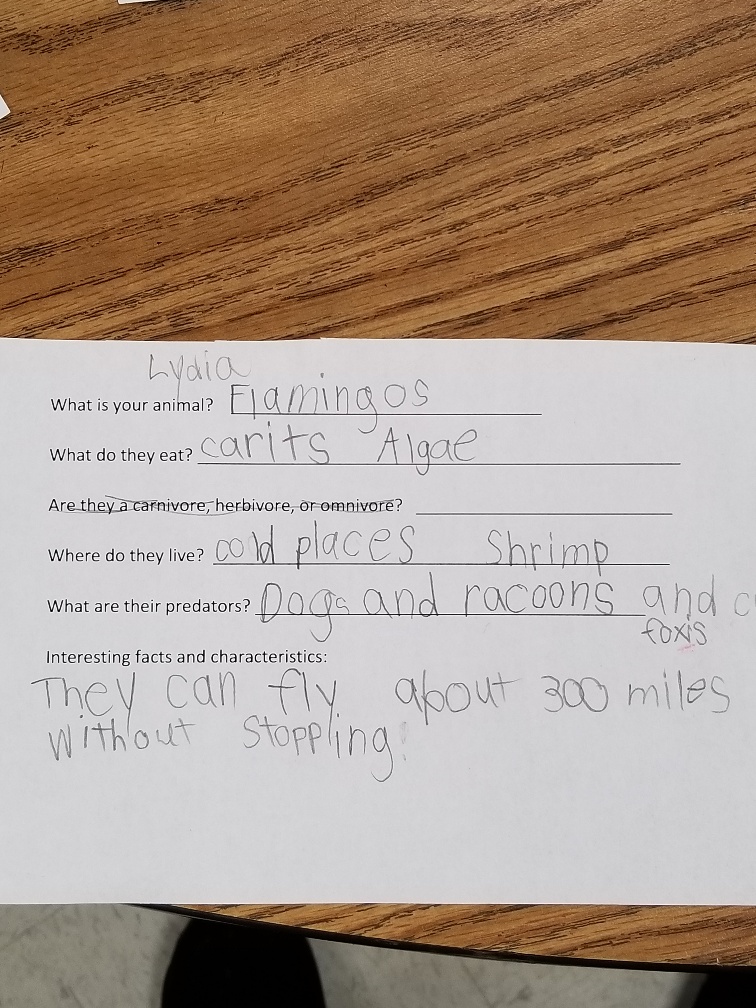 Adding to the GVM
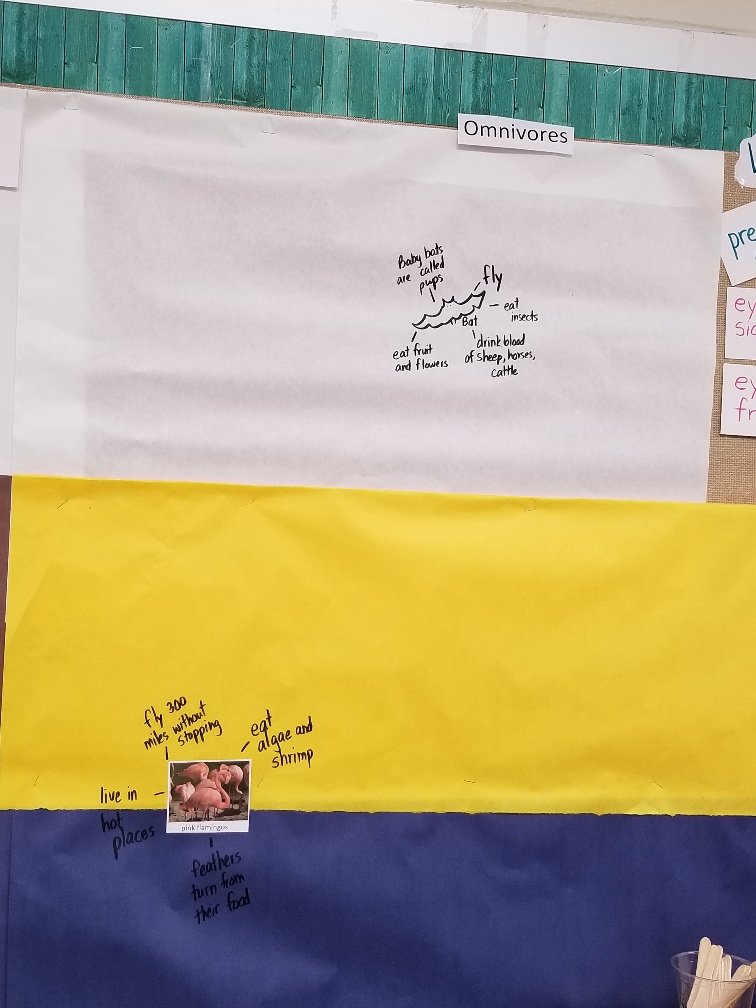 Final Product
Model how to use the pictures and words on the GVM and the research organizer to create a final product.
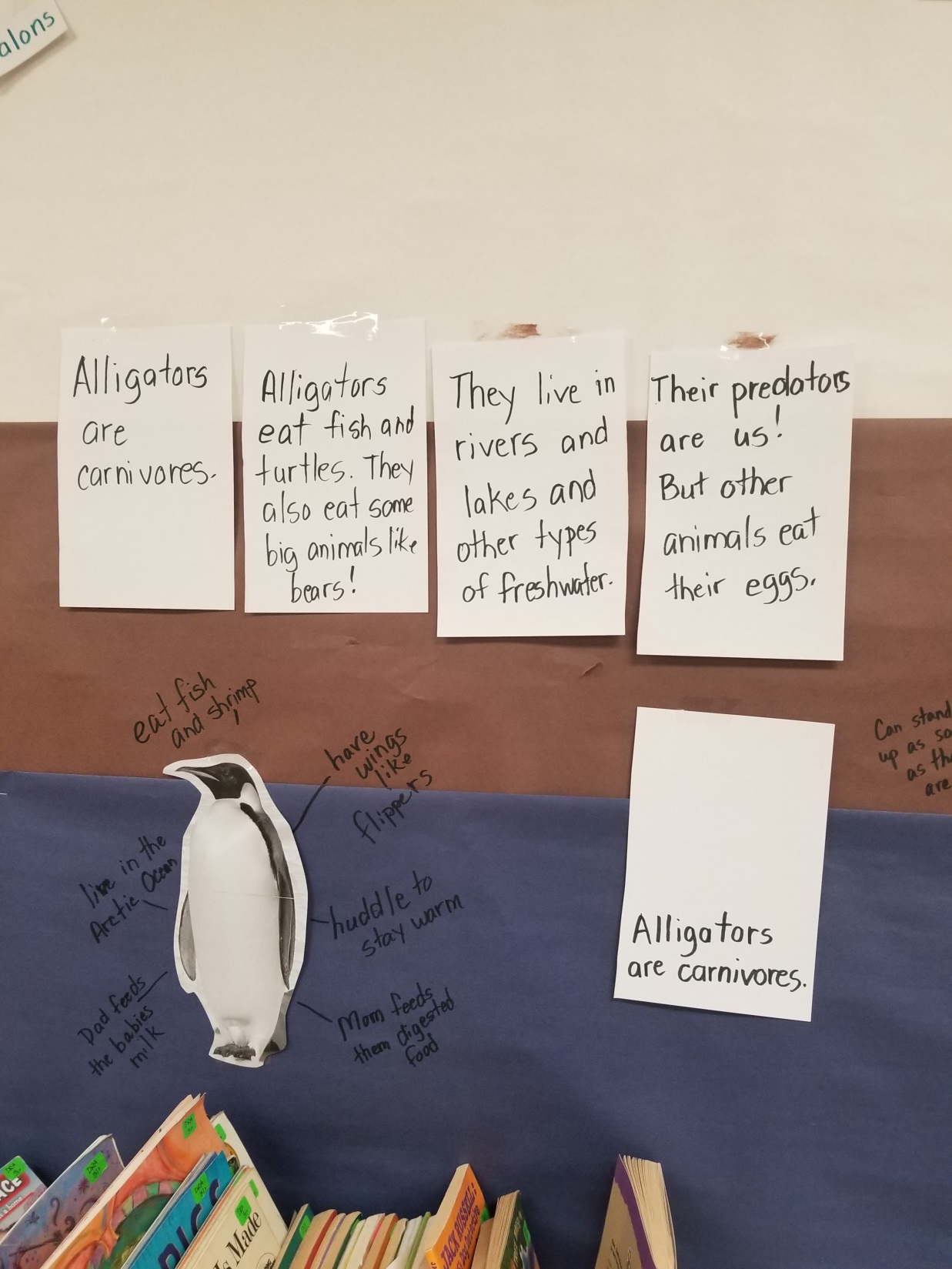 Supporting student writing
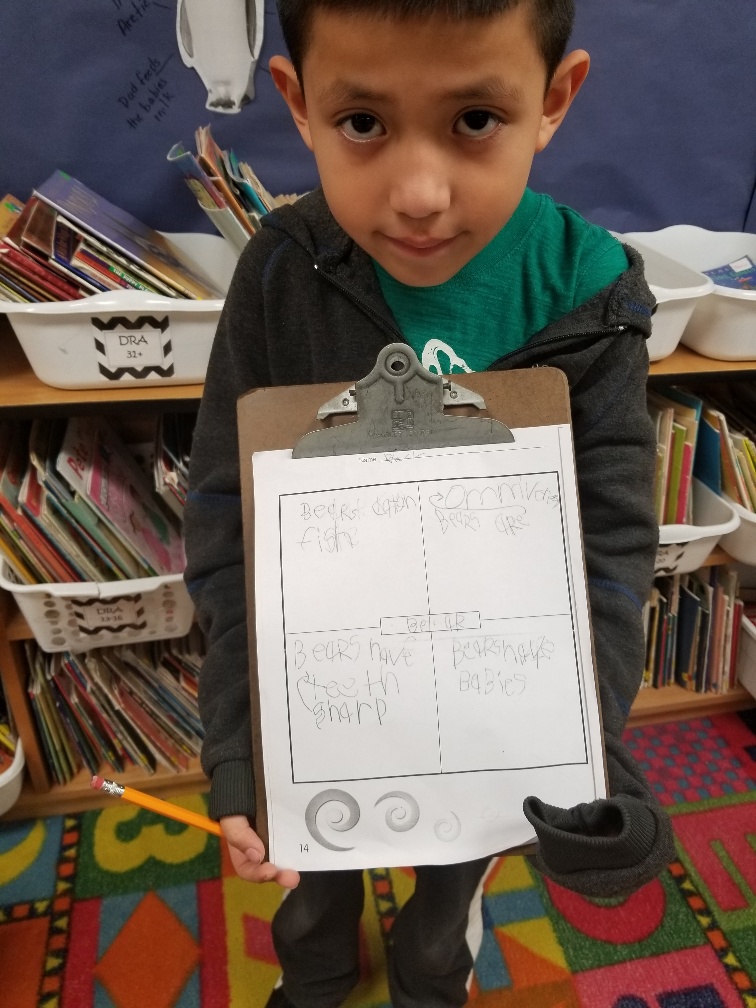 Using a graphic organizer
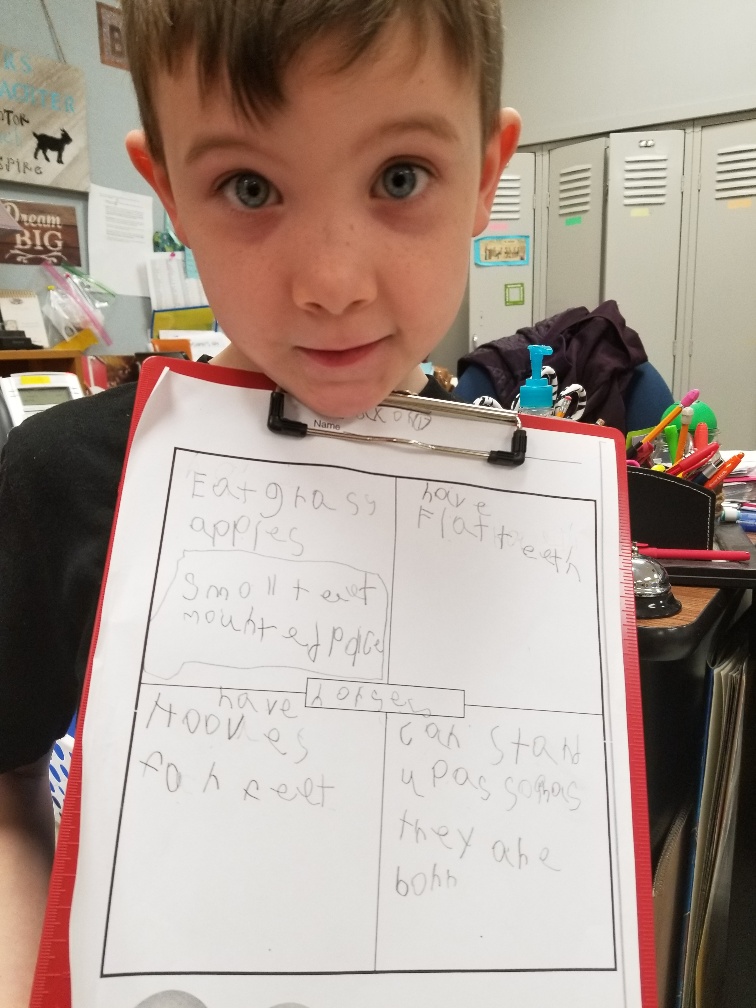 Using texts and the GVM
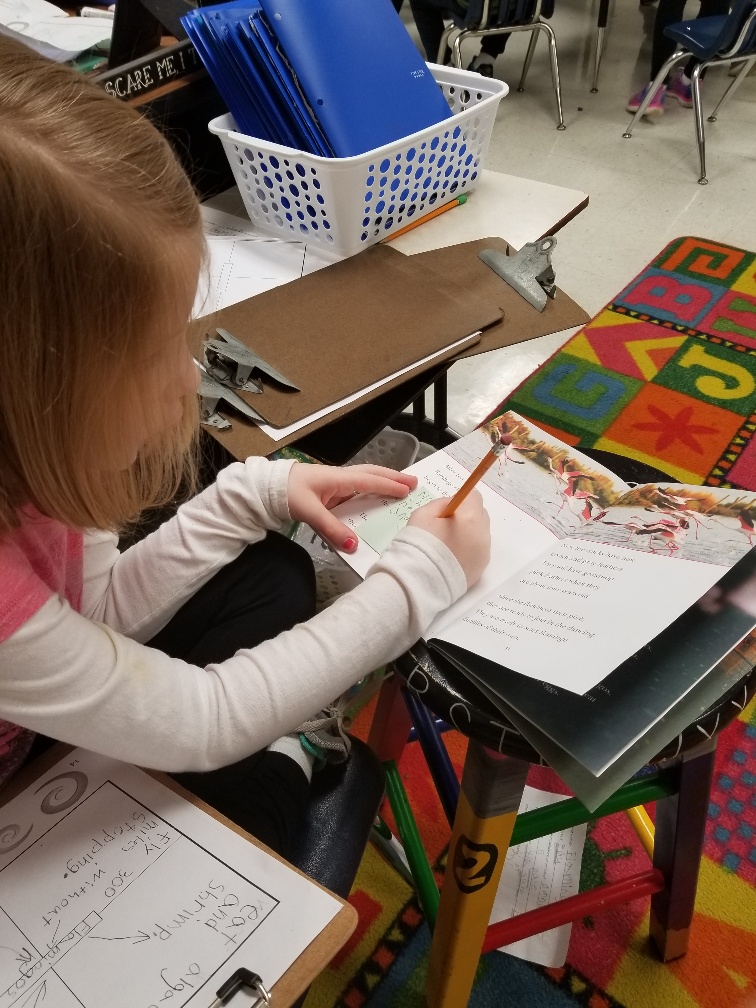 Learning to write like a writer!
Celebrate!
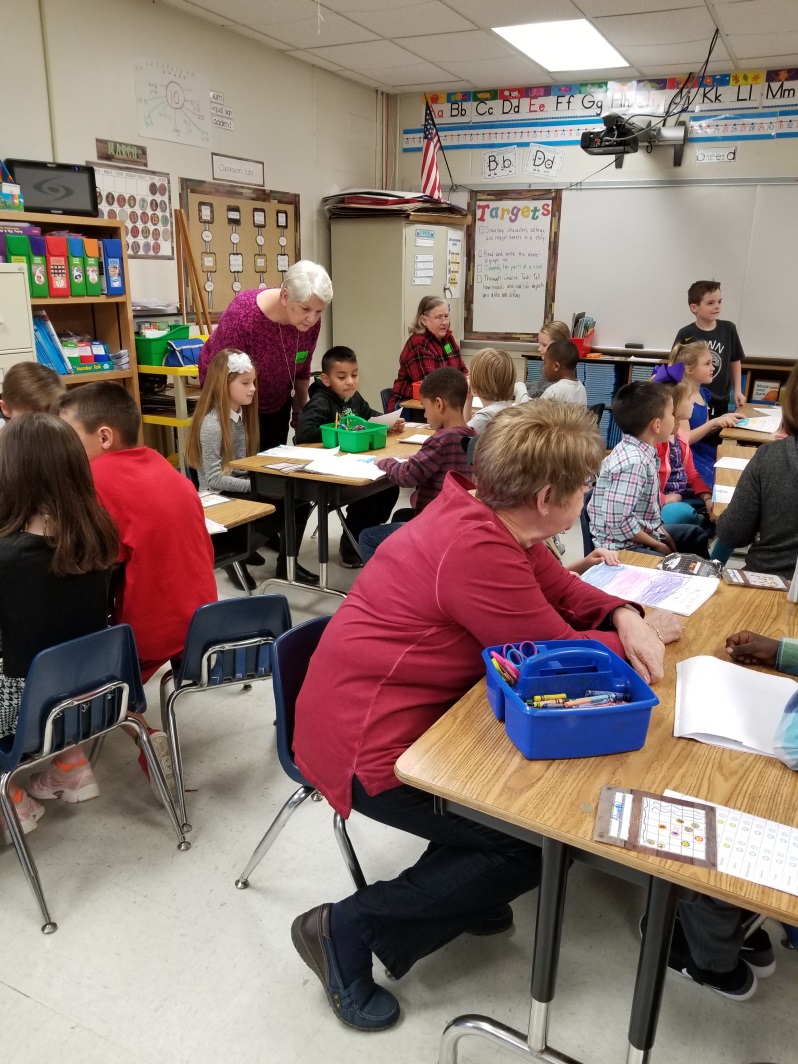 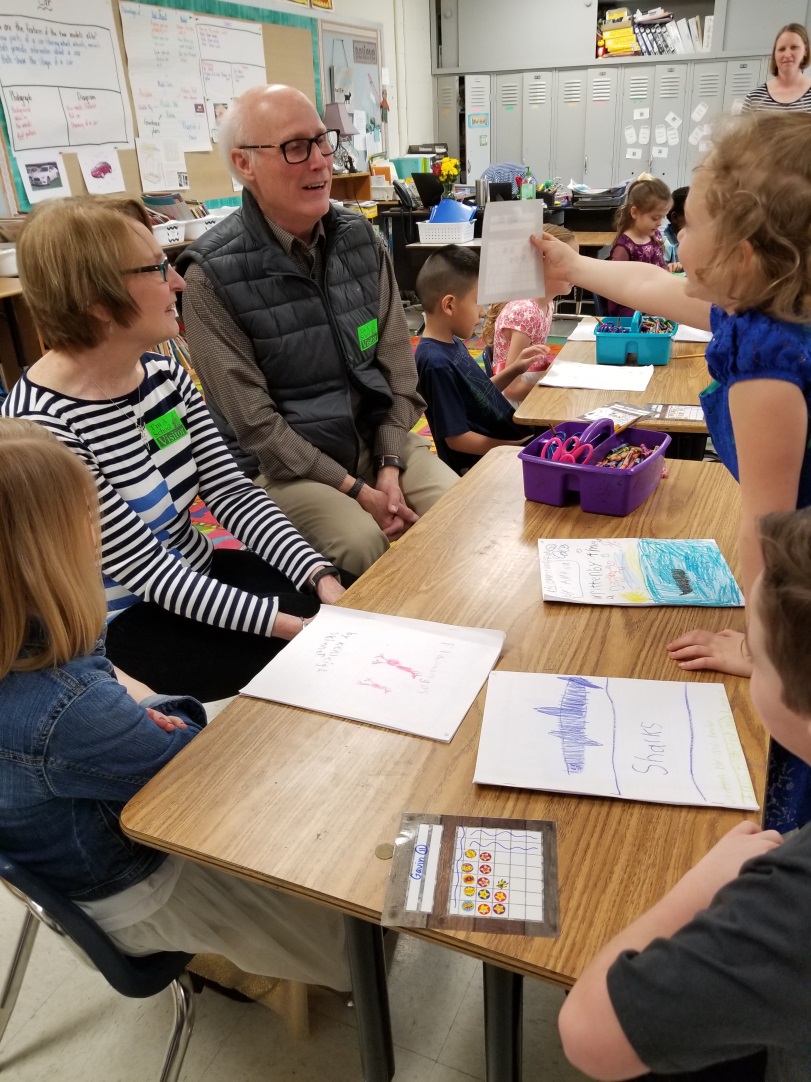 More examples…
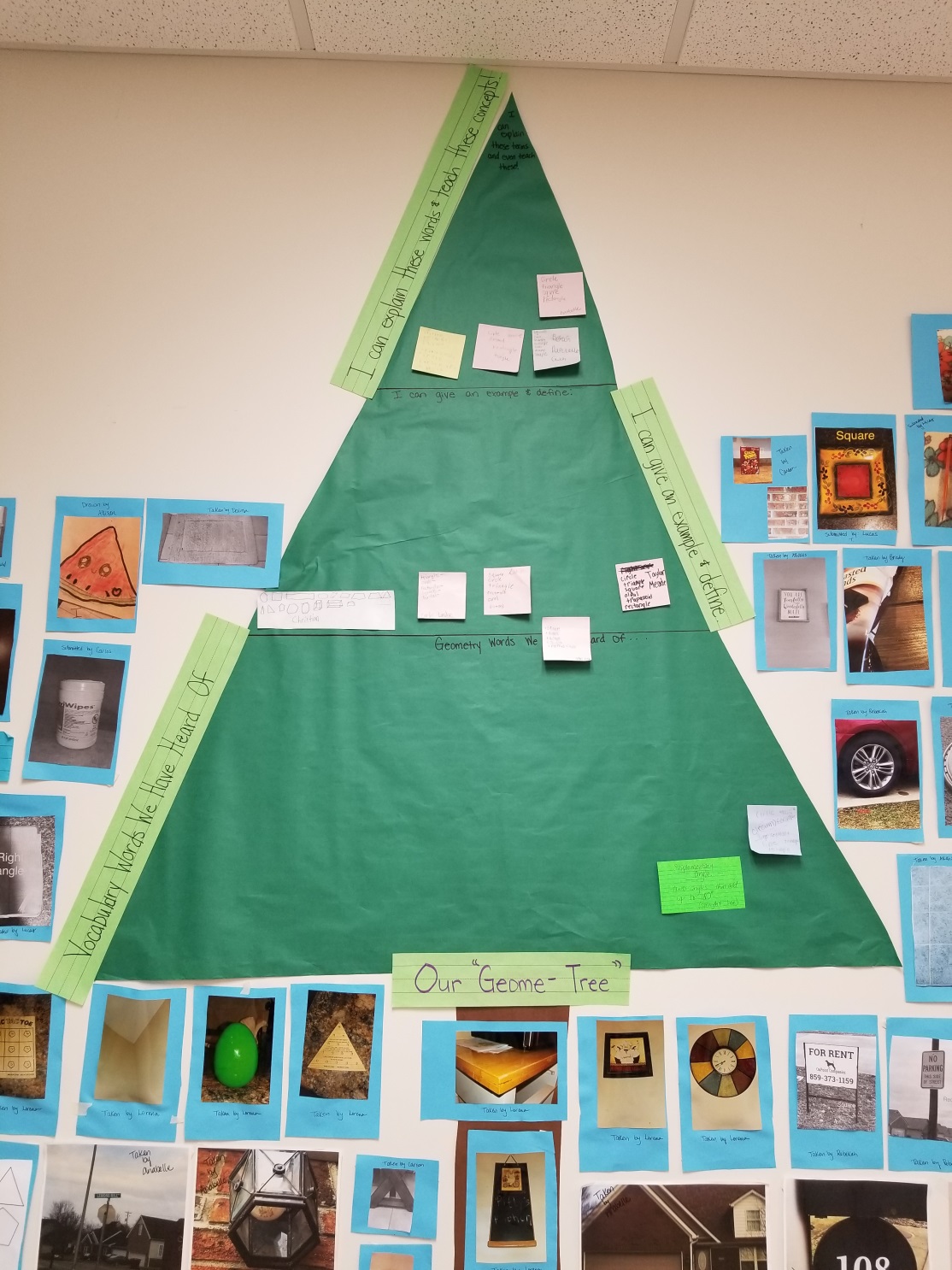 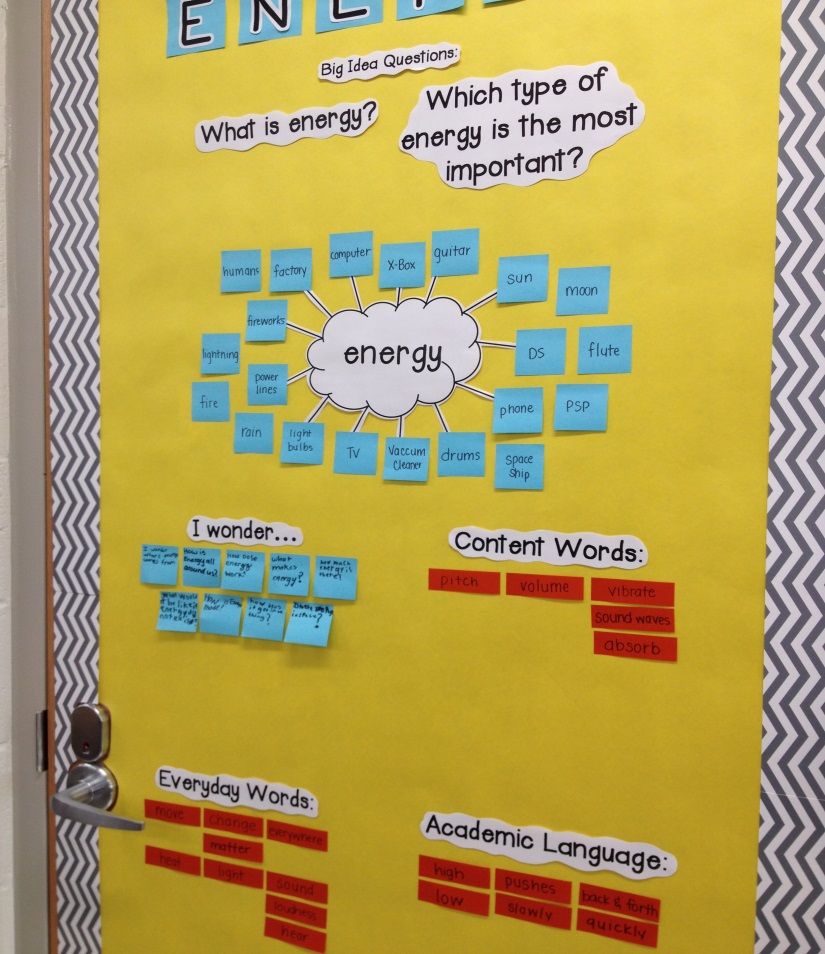 “Because the GVM technique
scaffolds the process of generating conceptual
knowledge, the resulting format
will depend upon the nature of the
content. For example, the life cycle of a
butterfly might be represented as a cycle
diagram. Attributes of an animal might
be displayed as an array.” (Larson, 2014)
A GVM can also be used with a literature study. 
It can be very simple, where students identify new vocabulary words and categorize them in ways that make sense to them (parts of speech; we know these/we are still learning these/we never heard of this word; etc.)
OR a literature/content combined GVM… 

“The students are making an art piece as we go through the unit with Tangram pieces and then a writing piece along with it.”  (Ashley Mangum, 5th grade, Lemons Mill Elementary)
Text Set
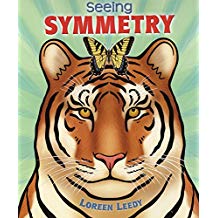 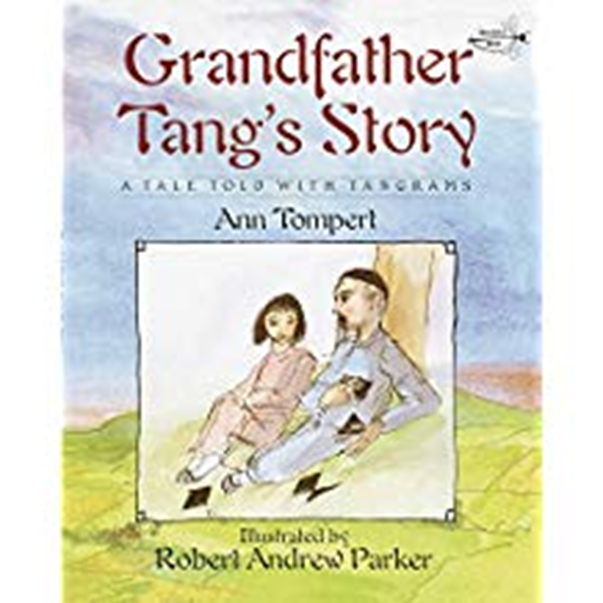 +
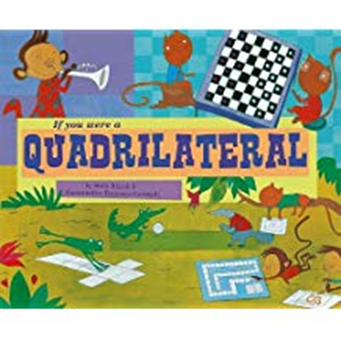 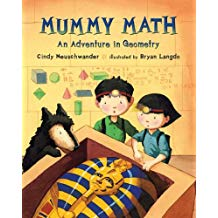 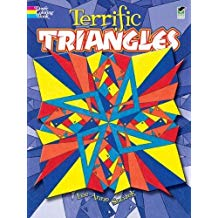 SPARK:  Gallery Walk
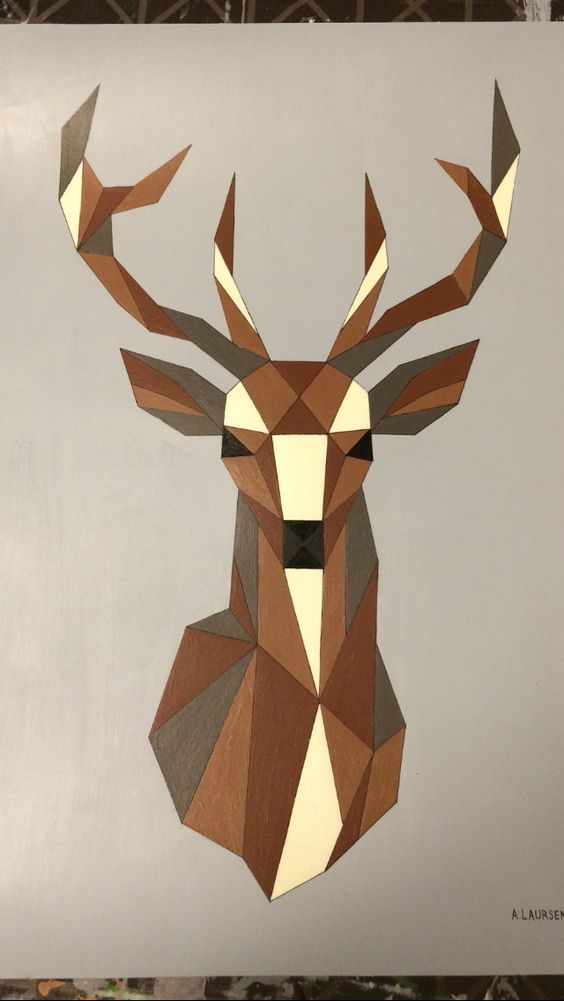 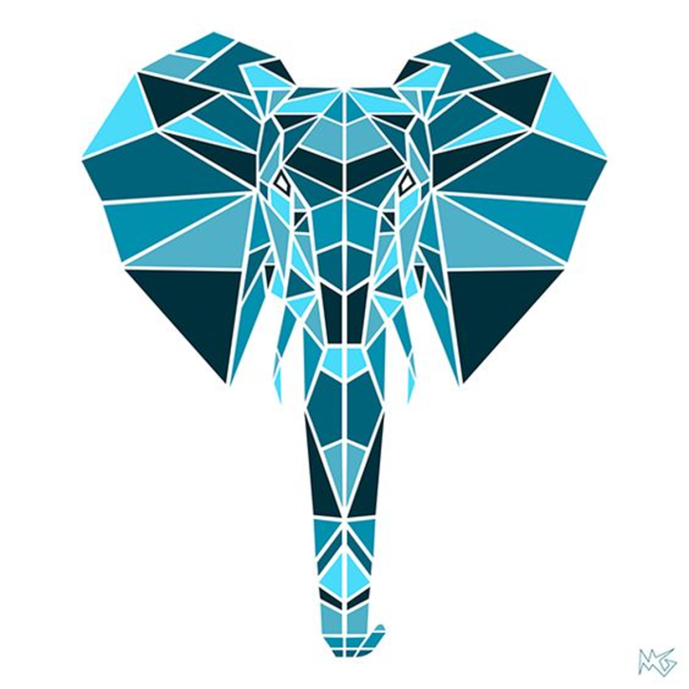 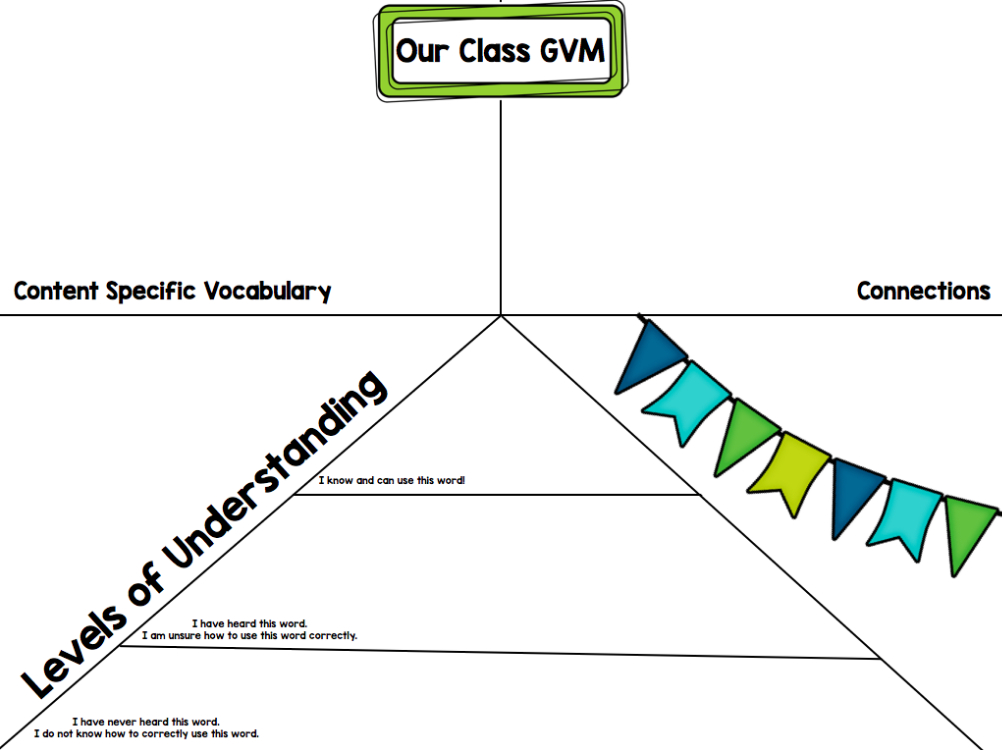 QUESTIONS?  COMMENTS?

Sue C. Larson (2014), “Using a Generative Vocabulary Matrix in the Learning Workshop,” The Reading Teacher